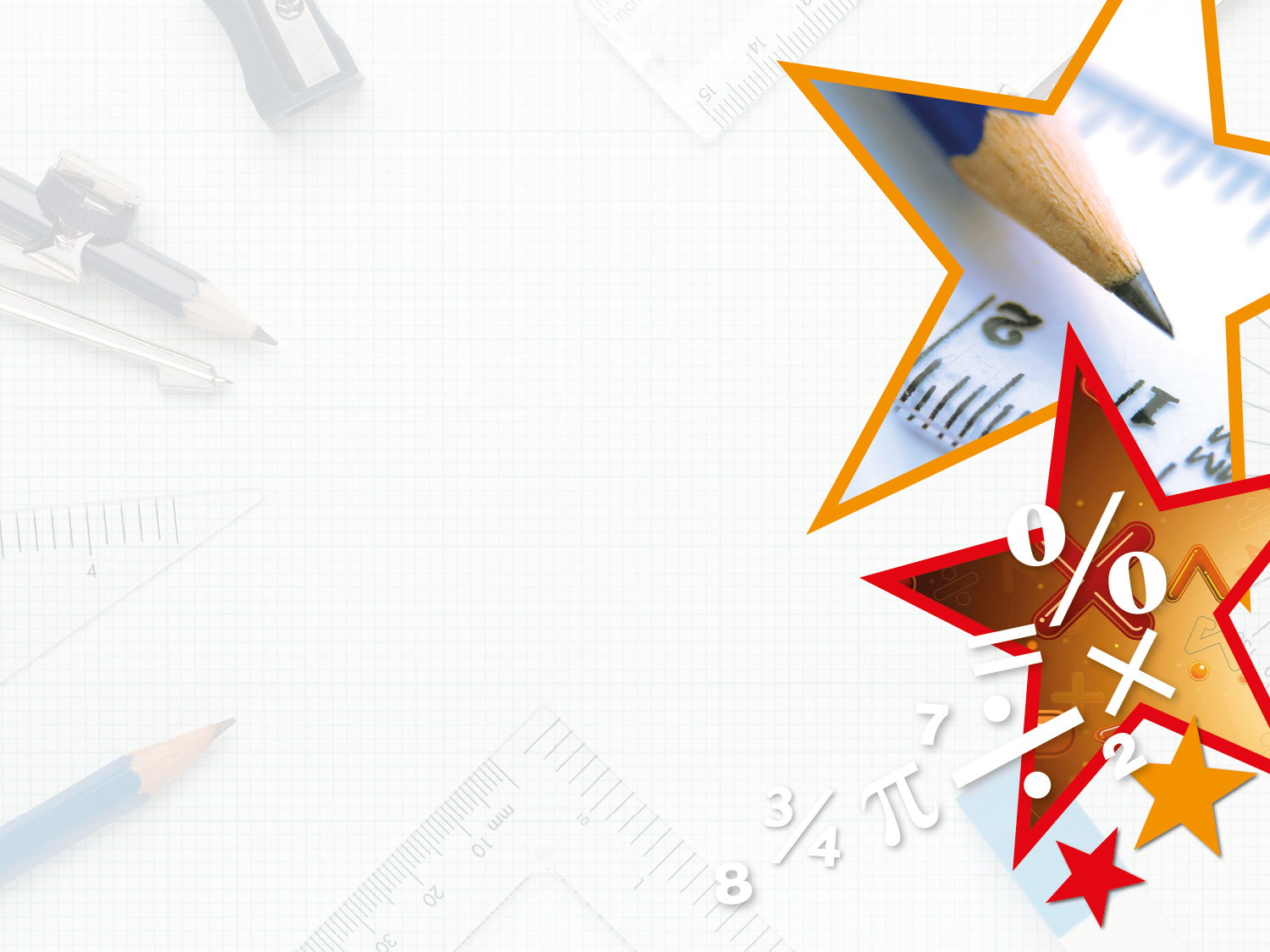 Year 5 – Autumn Block 4 – Multiplication and Division



Multiply by 10, 100 and 1,000
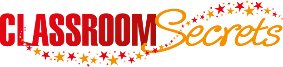 © Classroom Secrets Limited 2018
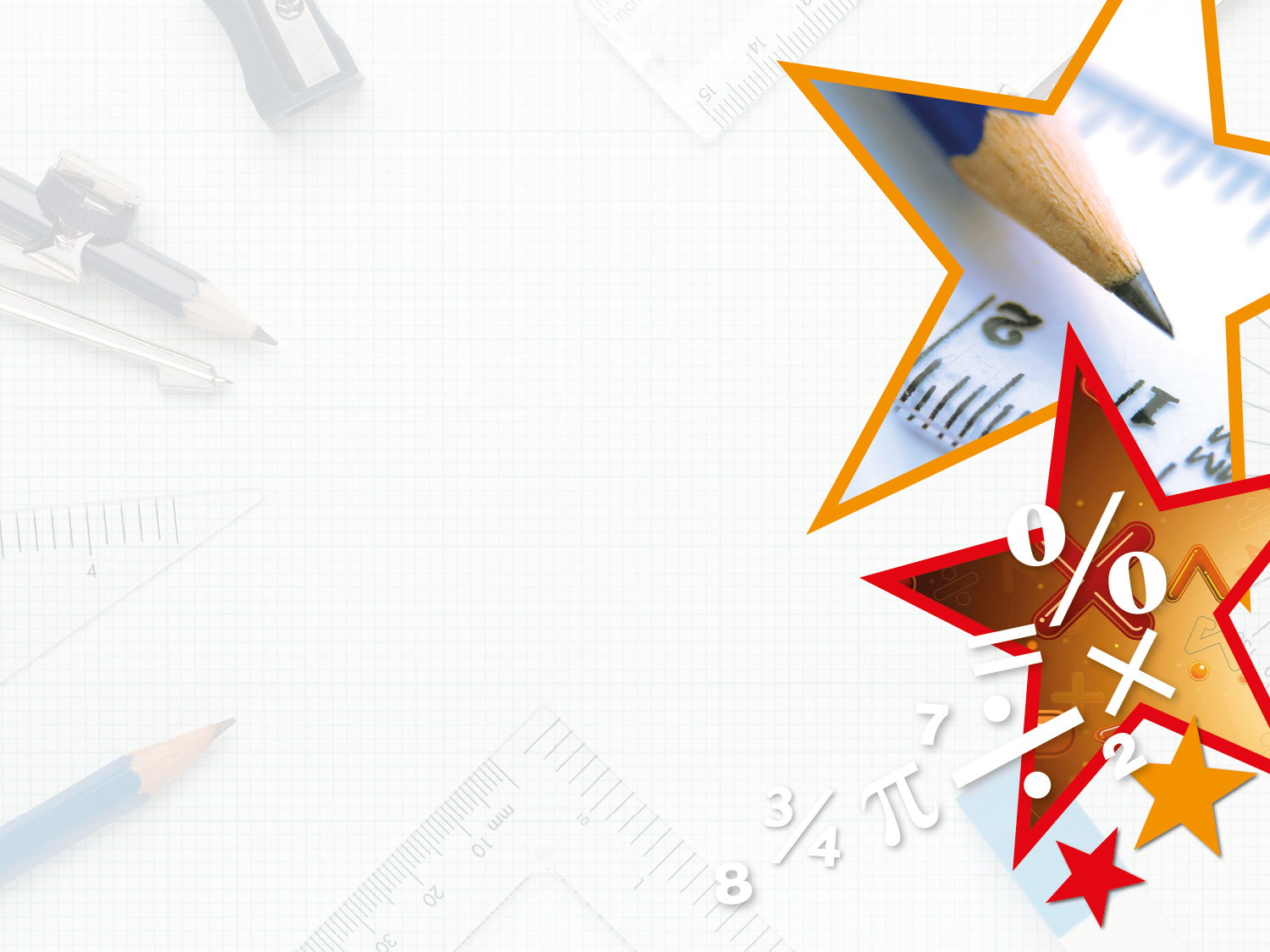 Introduction

Complete the table below.
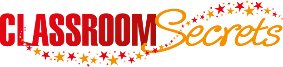 © Classroom Secrets Limited 2018
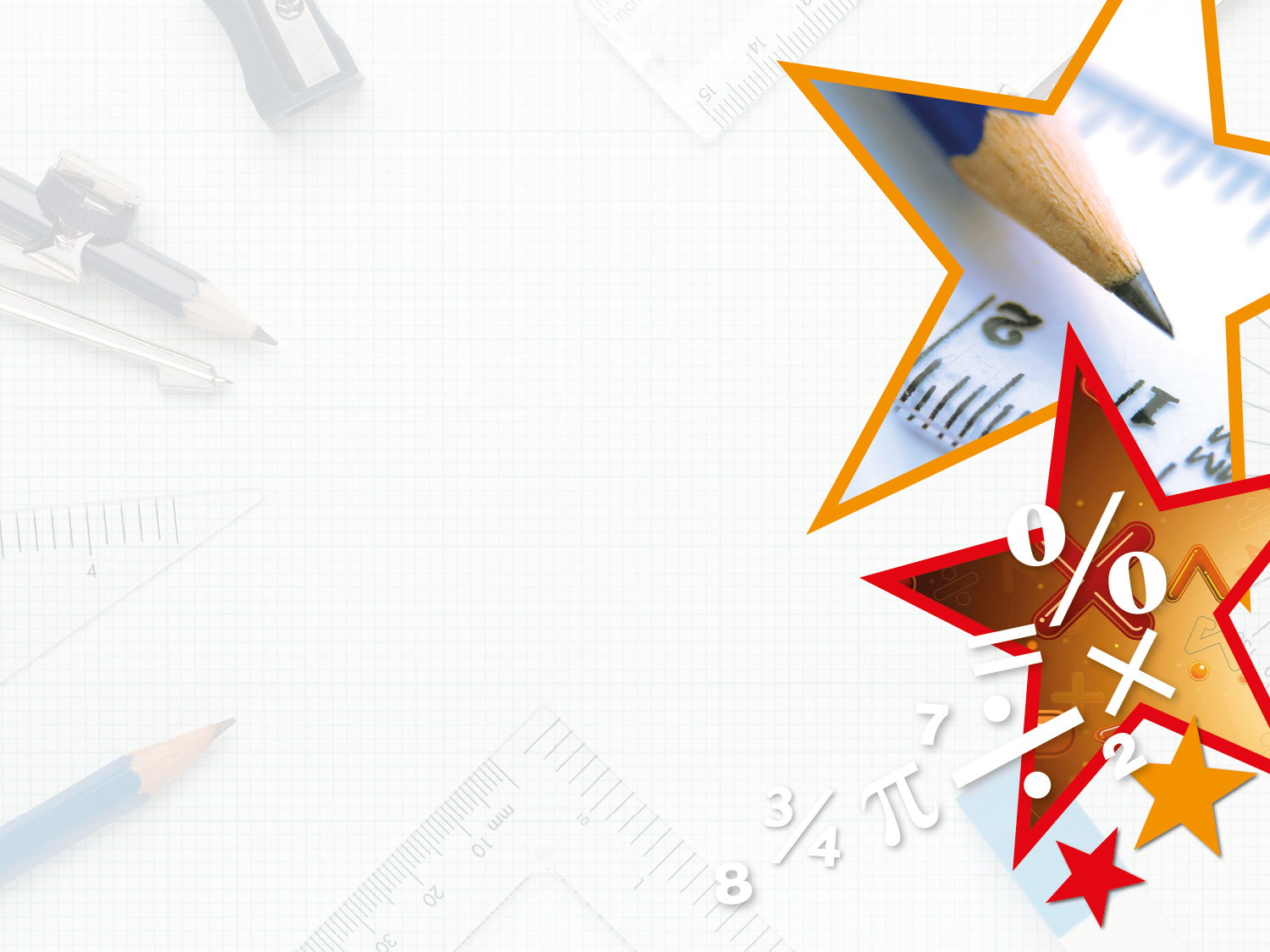 Introduction

Complete the table below.
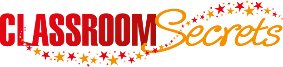 © Classroom Secrets Limited 2018
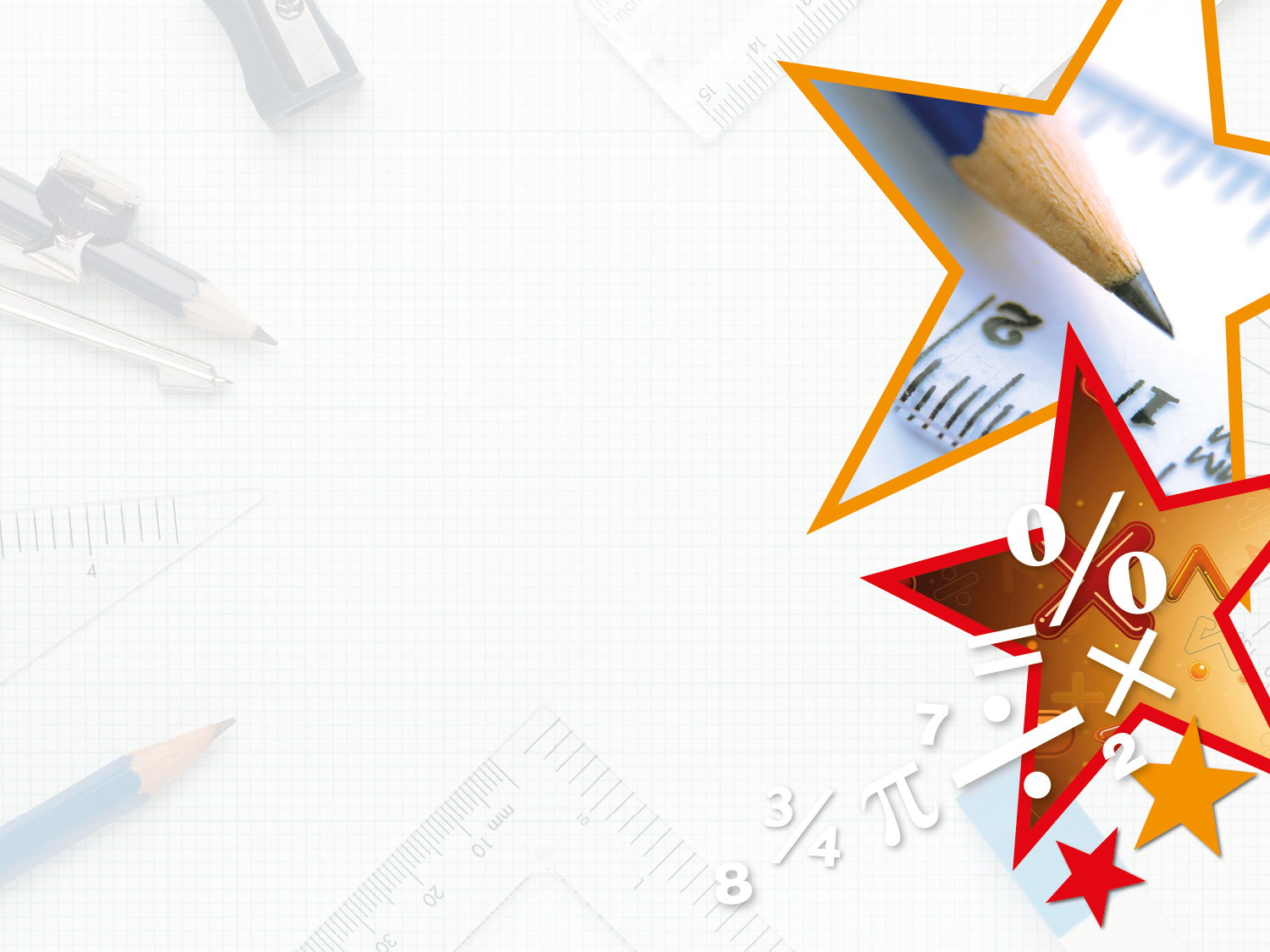 Varied Fluency 1

Look at the number shown below.

4,704
Multiply the number by 100. Record your answer in the place value chart below.
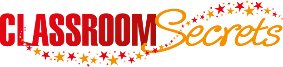 © Classroom Secrets Limited 2018
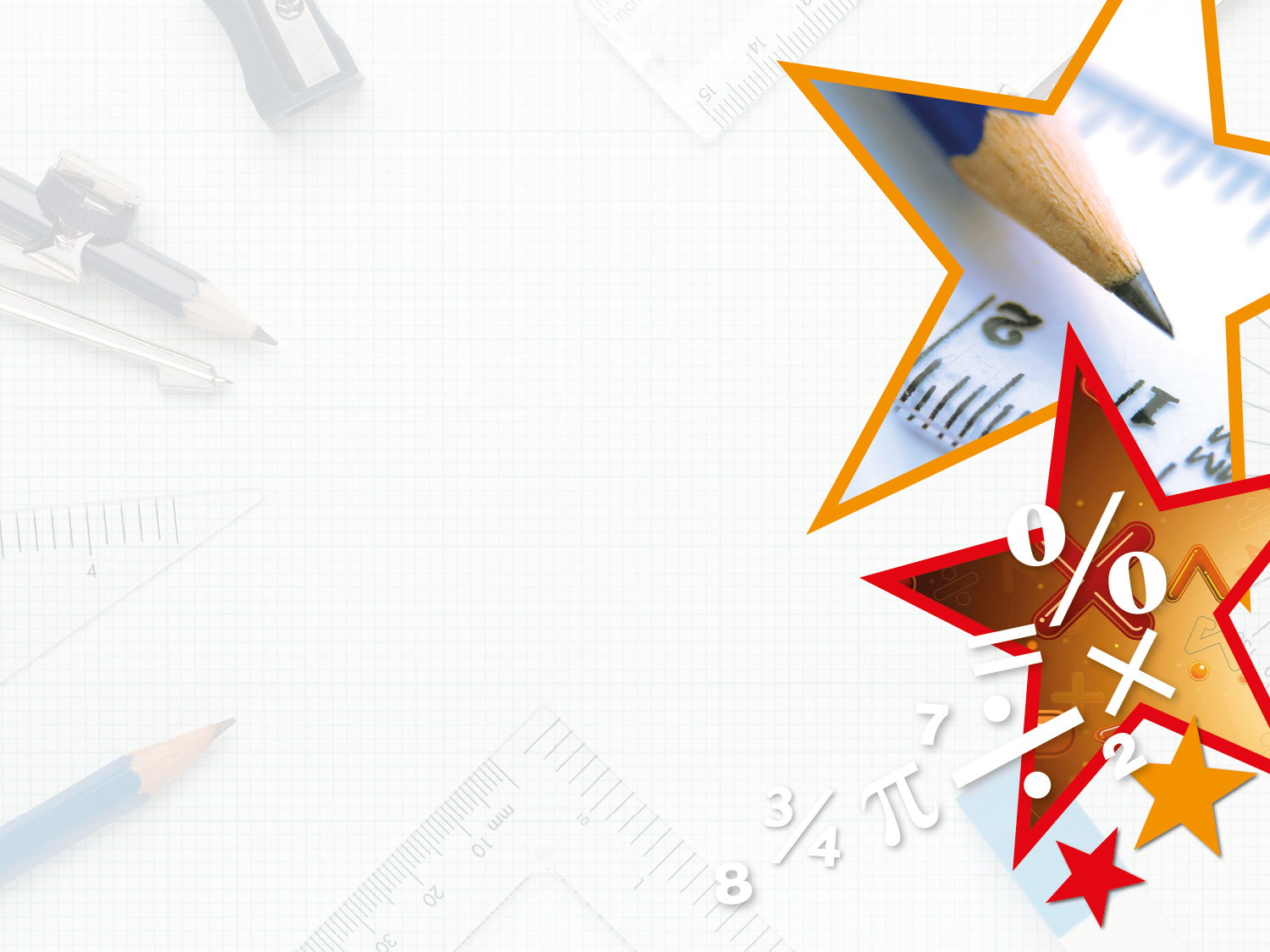 Varied Fluency 1

Look at the number shown below.

4,704
Multiply the number by 100. Record your answer in the place value chart below.









470,400
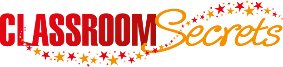 © Classroom Secrets Limited 2018
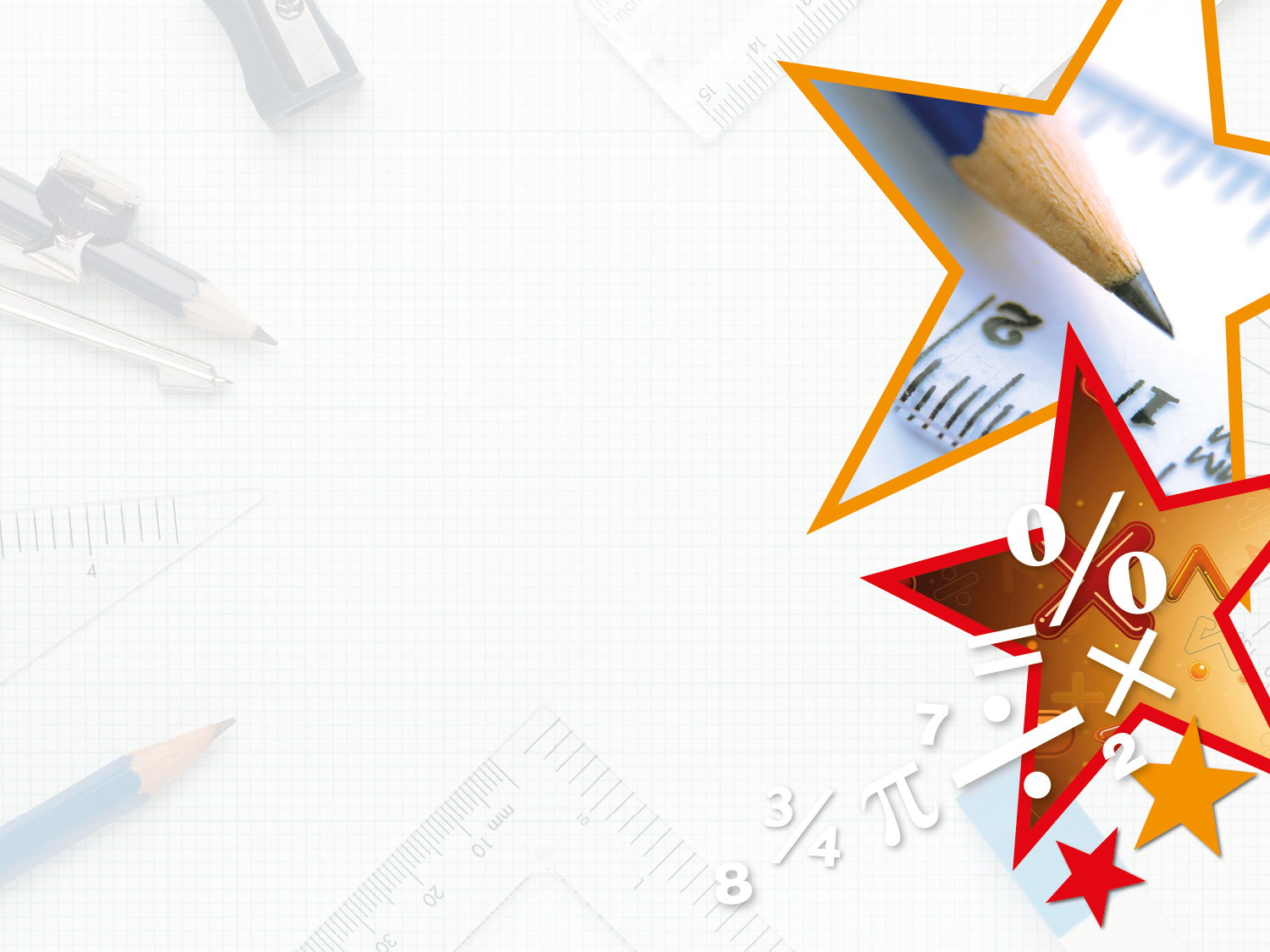 Varied Fluency 2

Circle the correct answer to the following calculation.

4,912 x 1,000 =
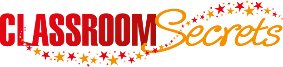 © Classroom Secrets Limited 2018
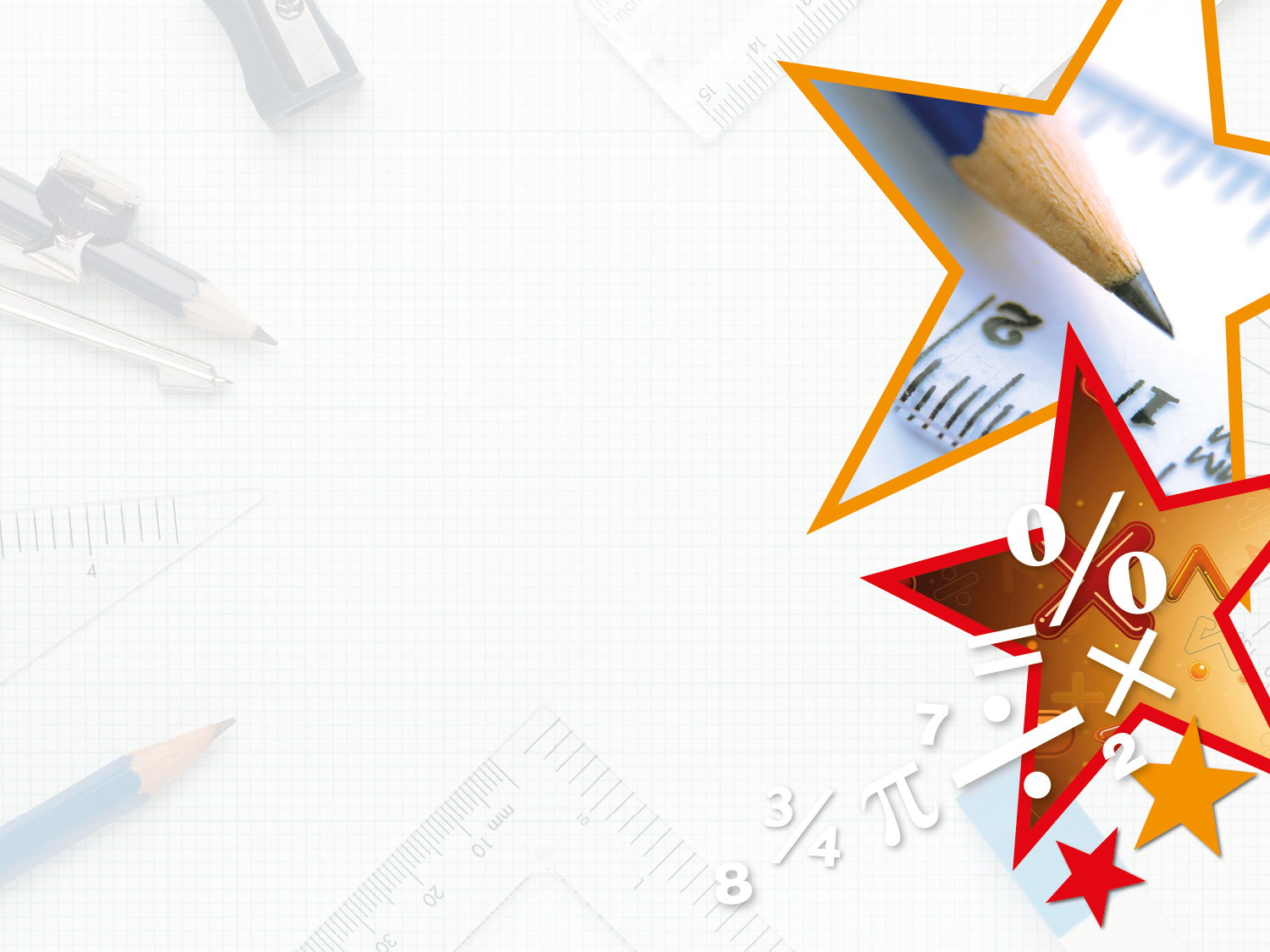 Varied Fluency 2

Circle the correct answer to the following calculation.

4,912 x 1,000 =
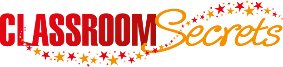 © Classroom Secrets Limited 2018
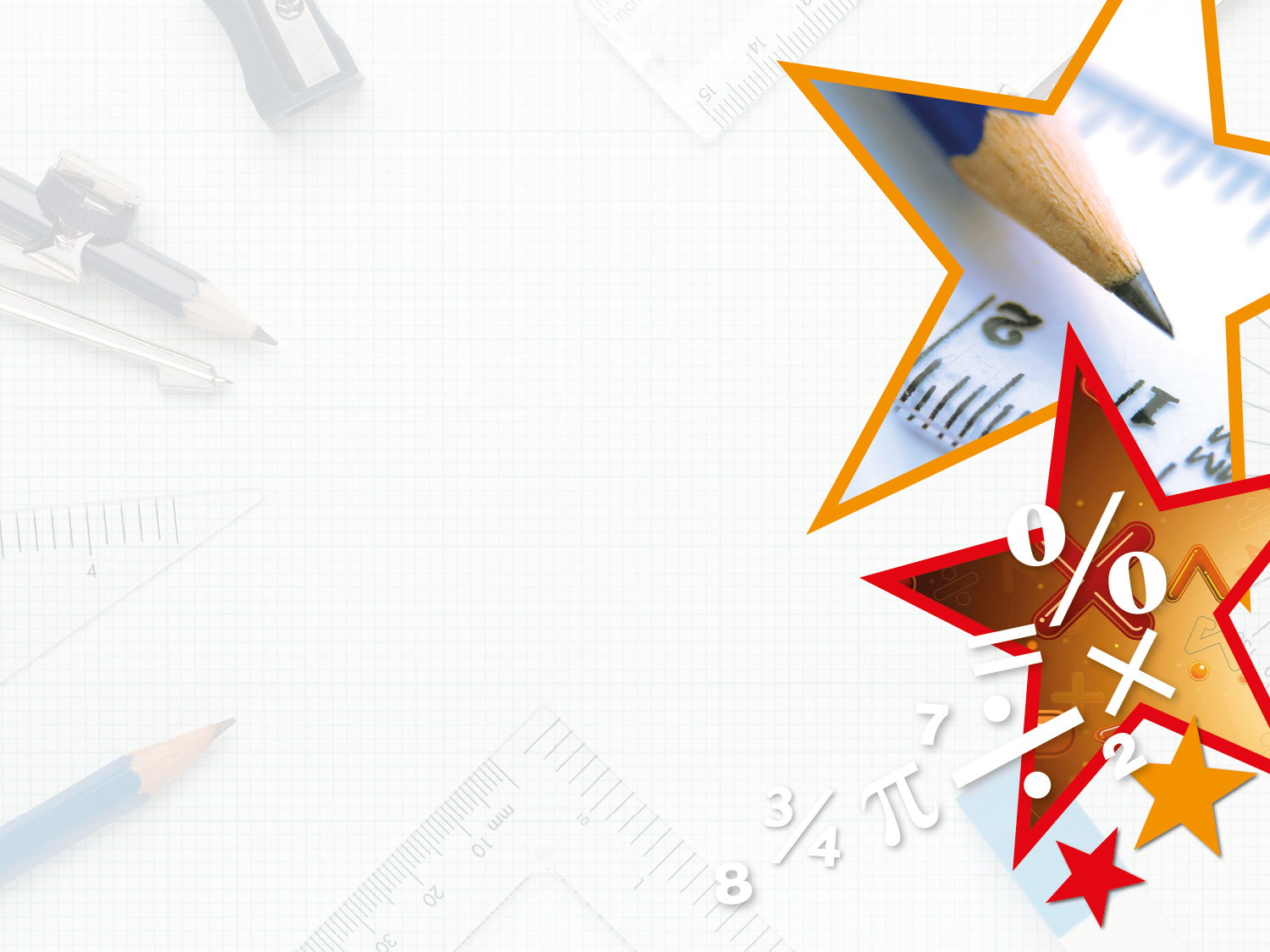 Varied Fluency 3

Complete the calculations.
A.
B.
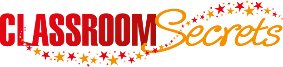 © Classroom Secrets Limited 2018
C.
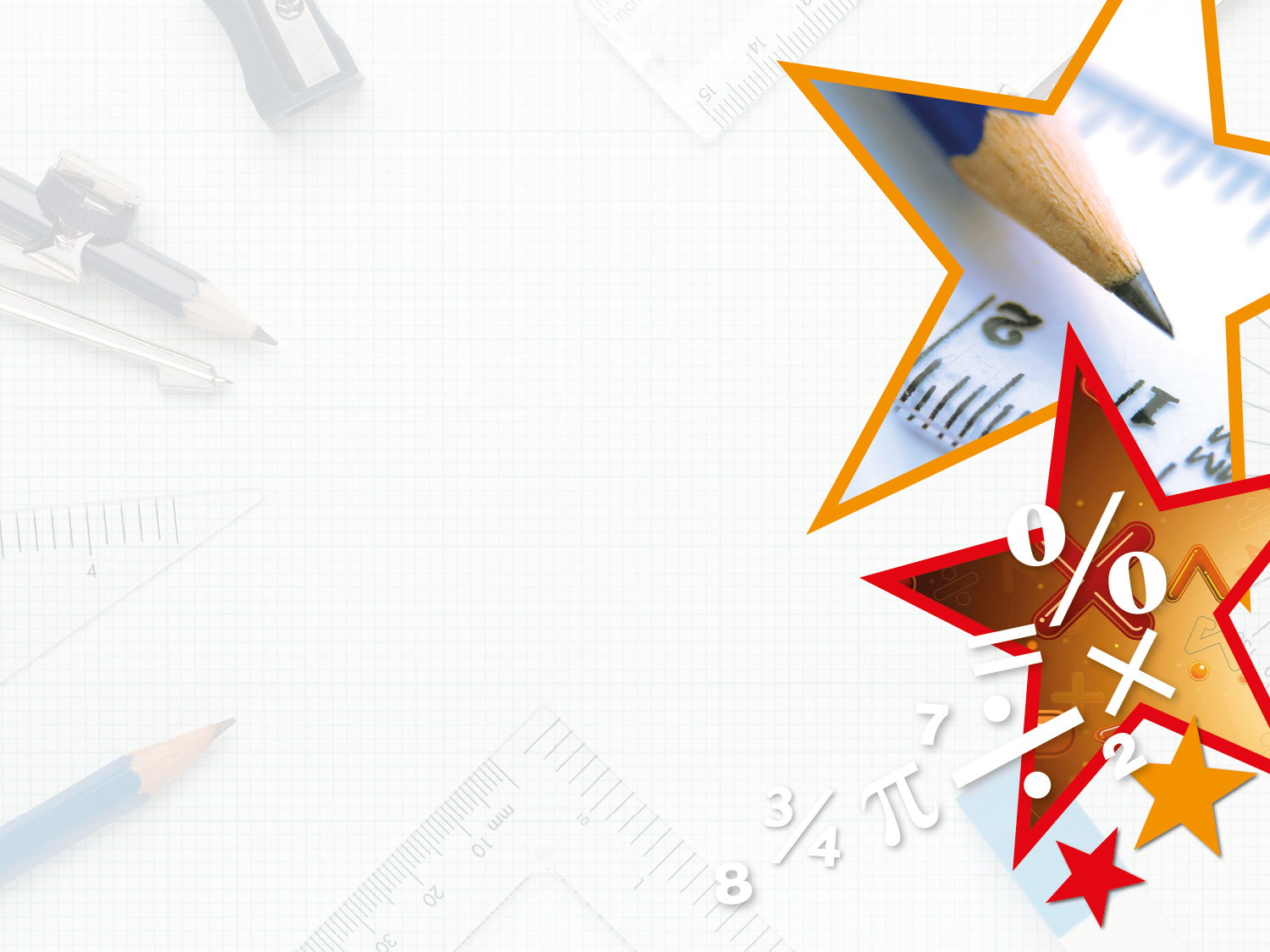 Varied Fluency 3

Complete the calculations.
A.
B.
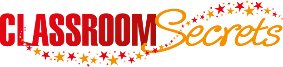 © Classroom Secrets Limited 2018
C.
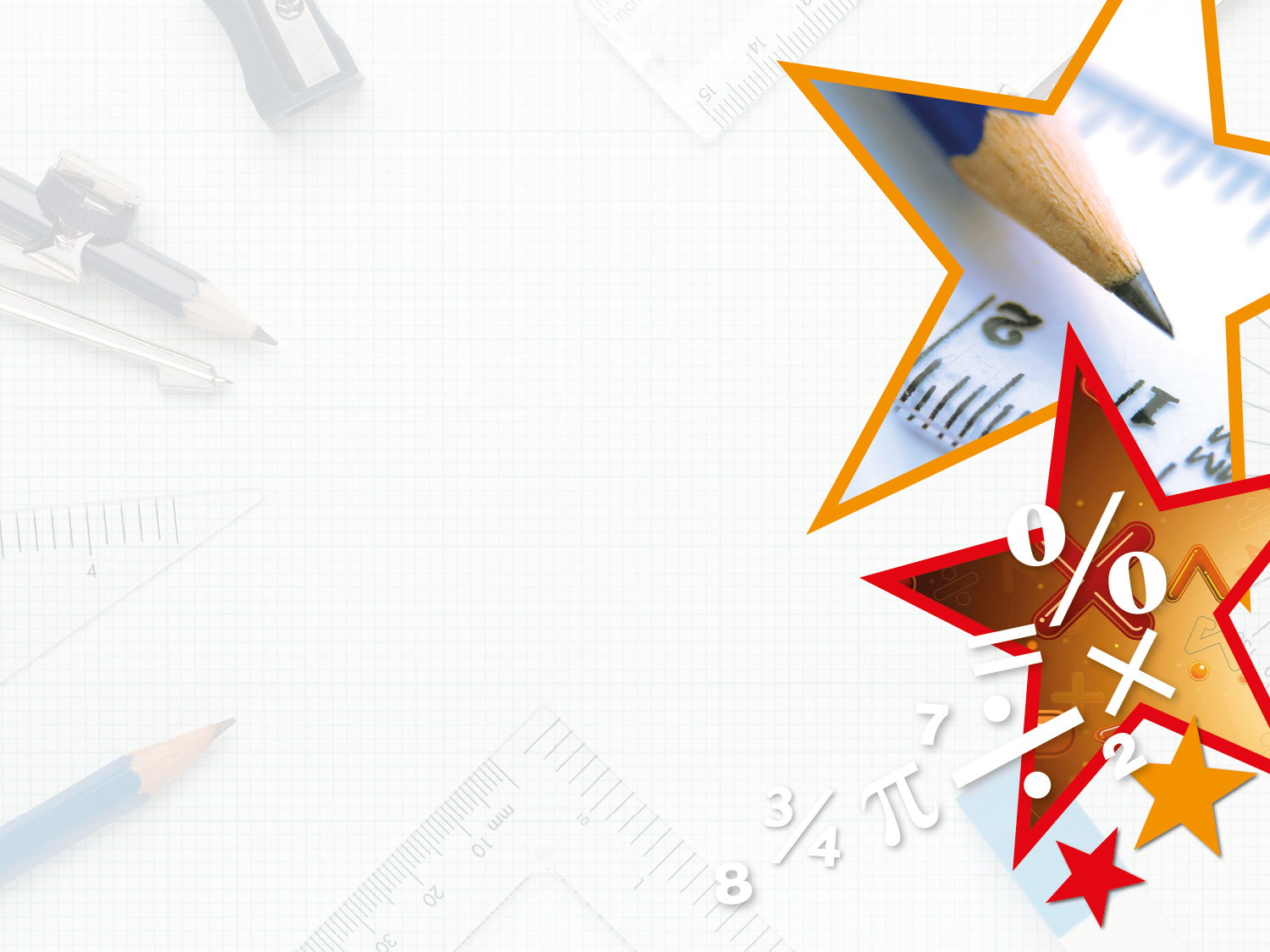 Varied Fluency 4

Add the missing multiples to complete the calculations.
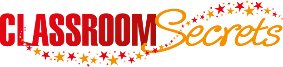 © Classroom Secrets Limited 2018
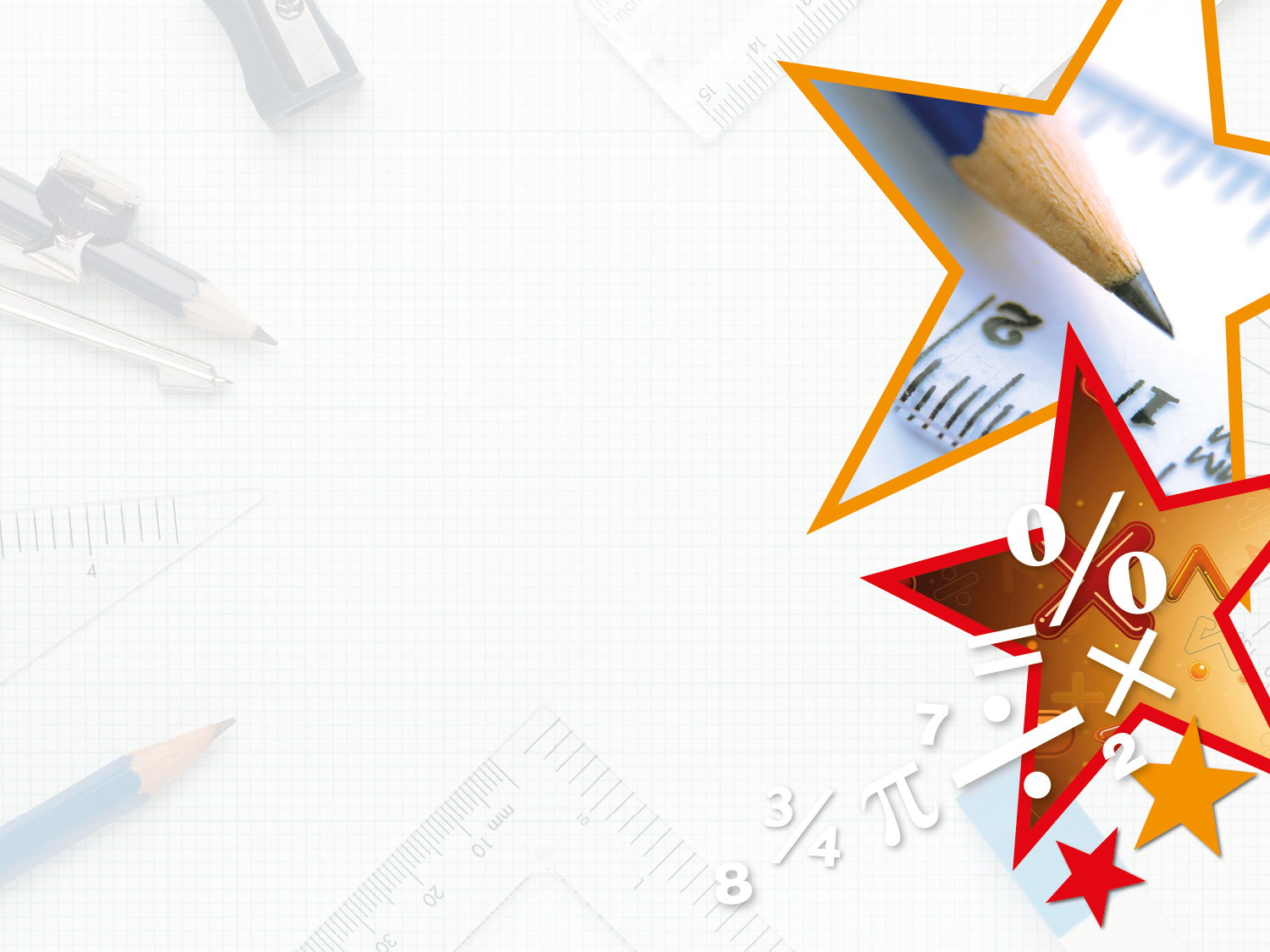 Varied Fluency 4

Add the missing multiples to complete the calculations.
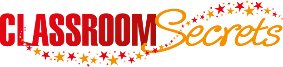 © Classroom Secrets Limited 2018